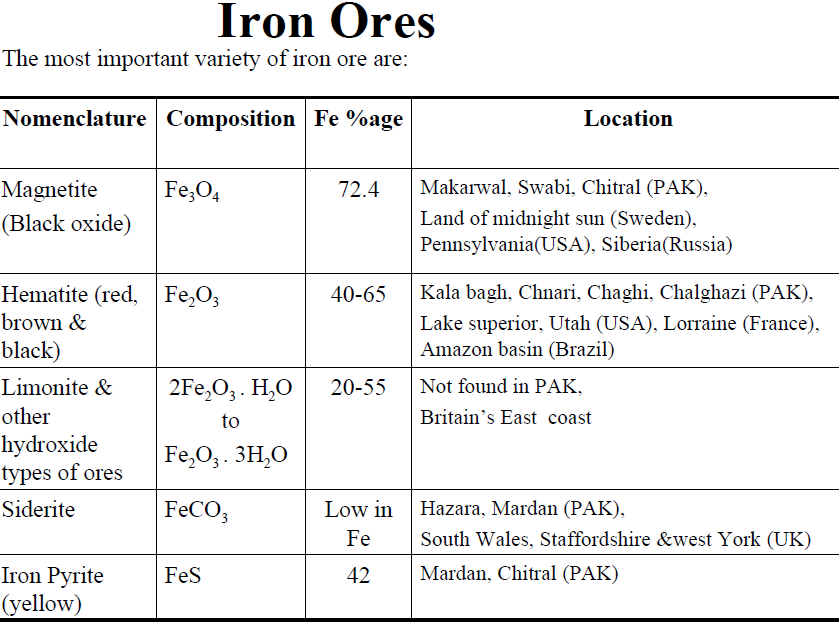 After refining ores: Pig iron
Pig iron---- Crude /impure
Pig iron is use as  a raw material ---steel, cast iron, wrought iron
Manufacturing Procedure of pig iron:
Iron ore----Concentrated---Gravitation floation-----Magnetic seperation---Roasting---calcination----Blast furnace
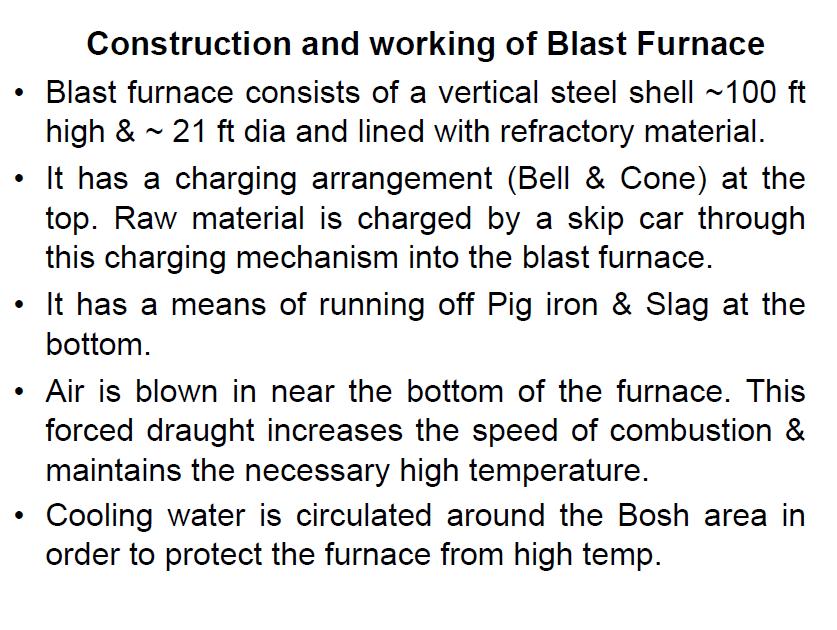 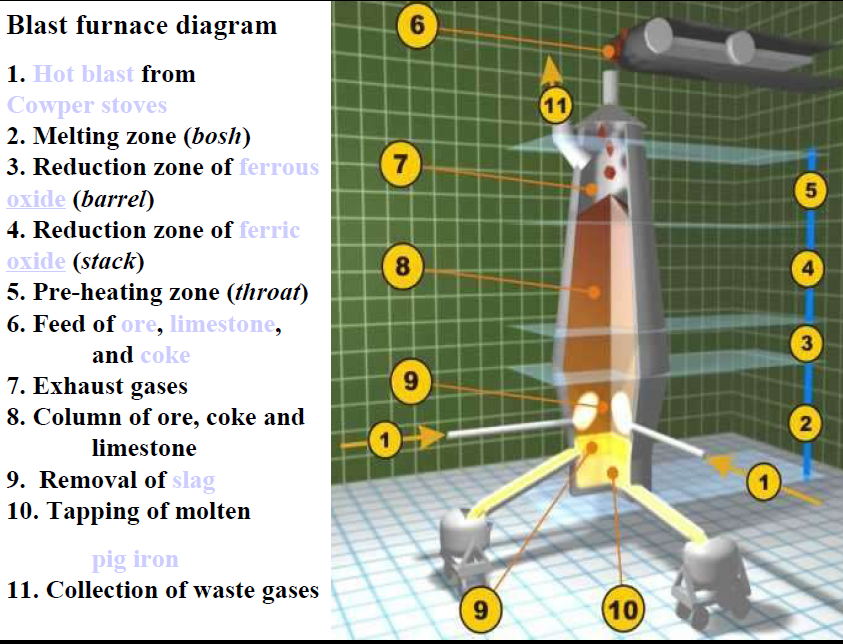 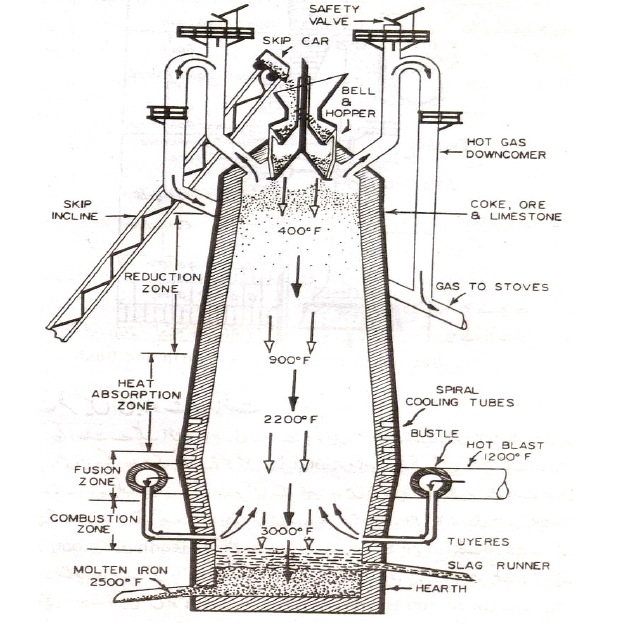 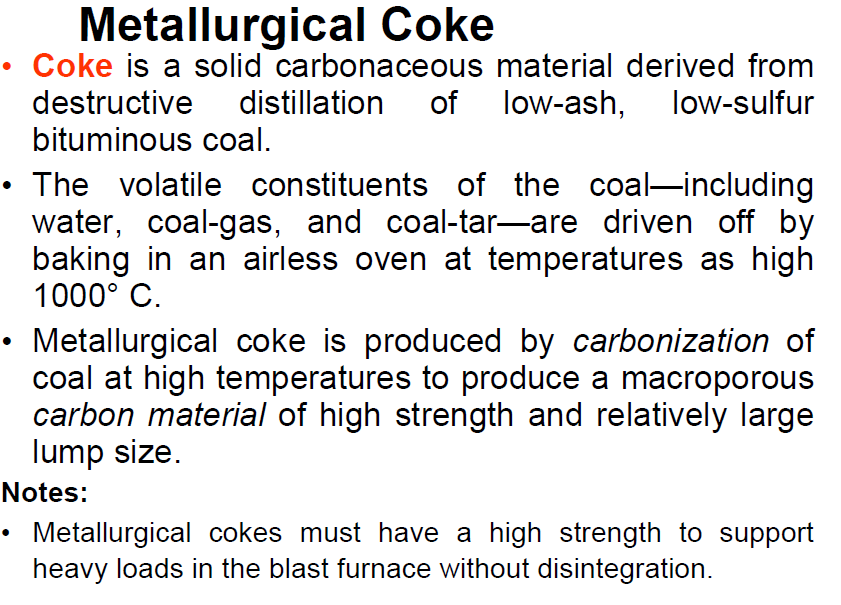 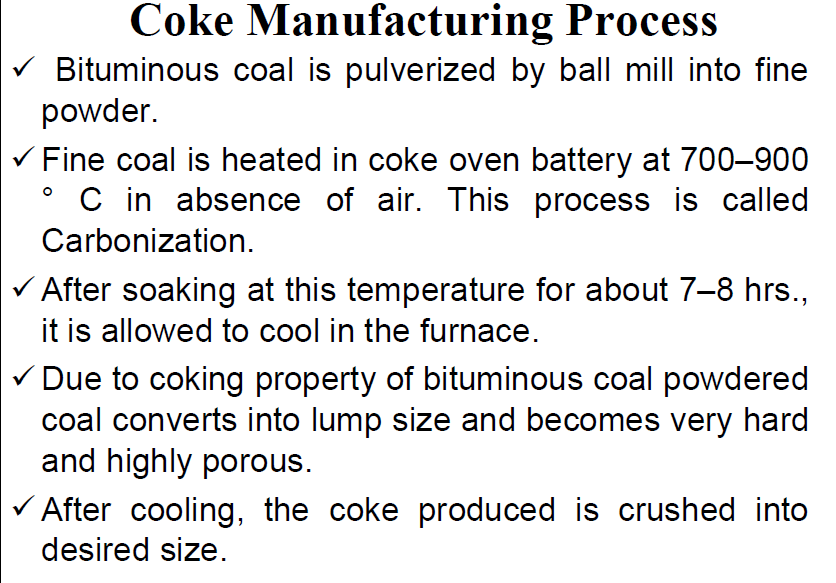 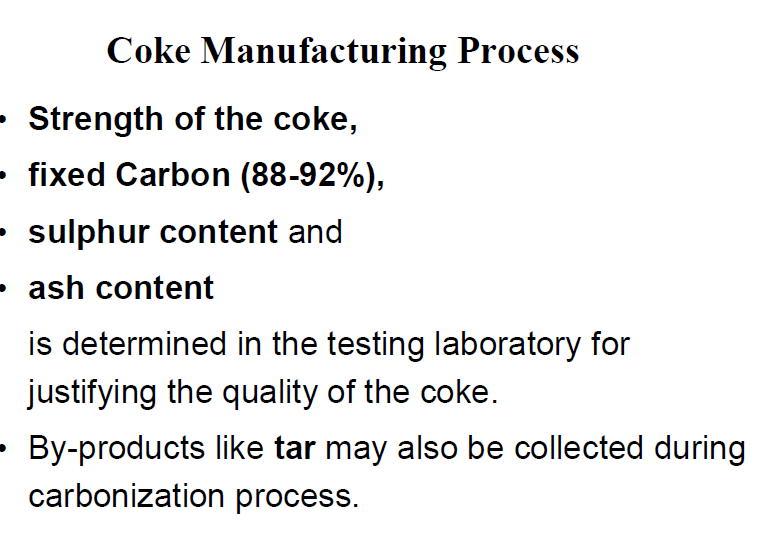 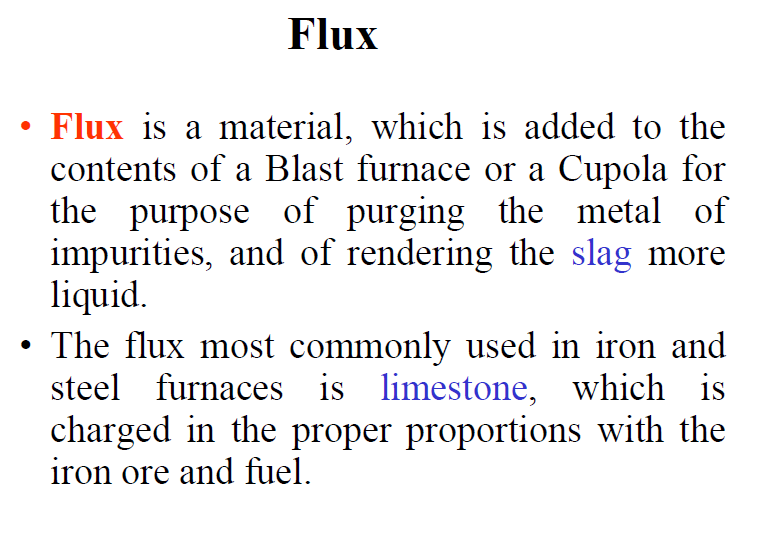 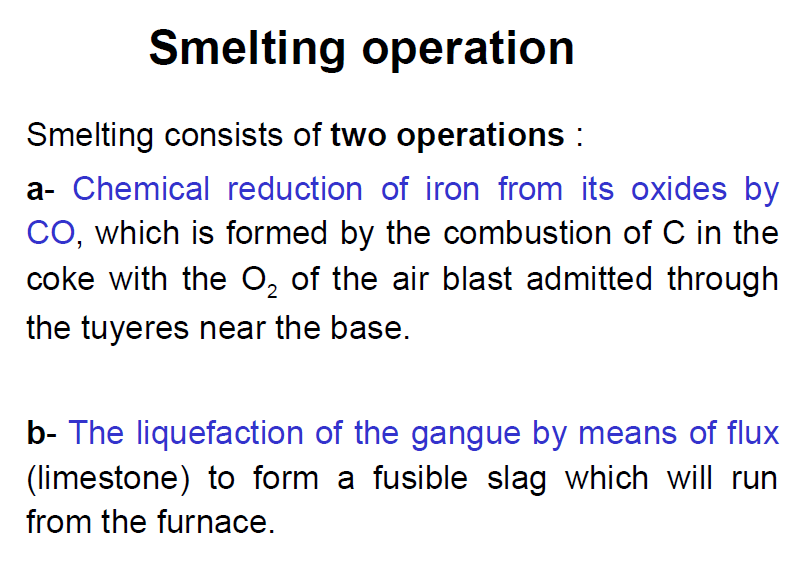 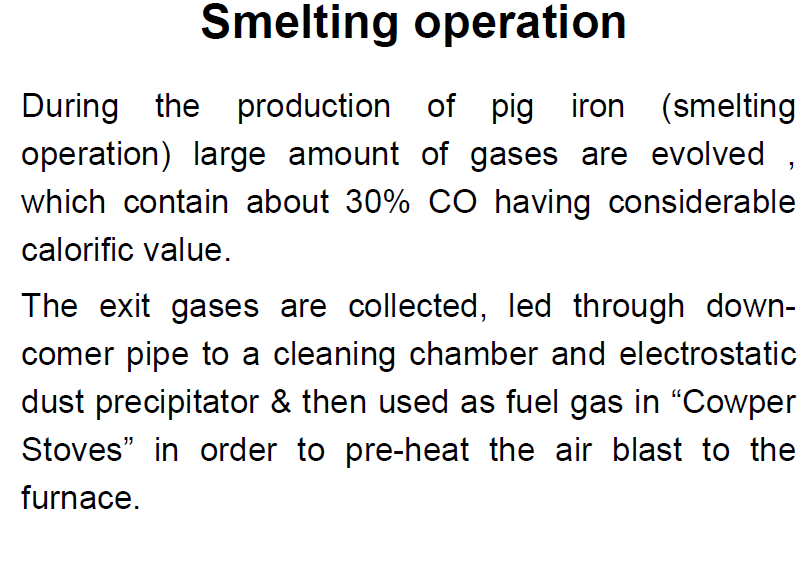 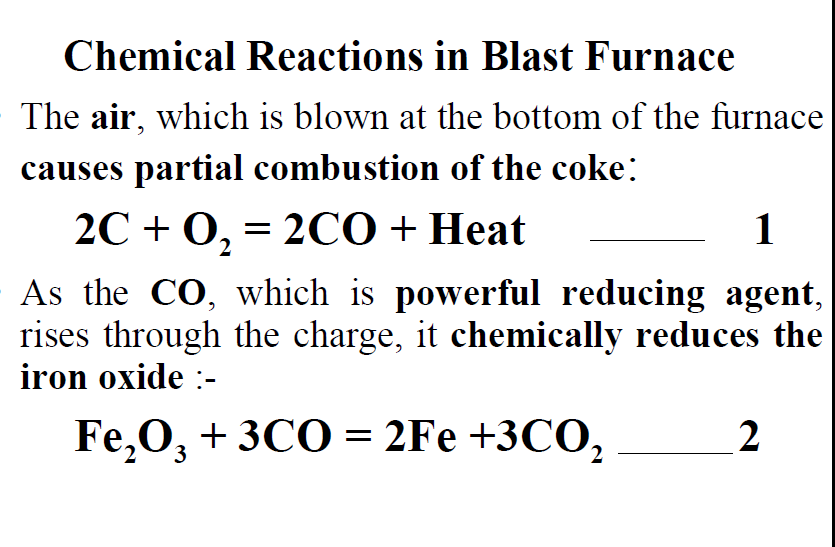 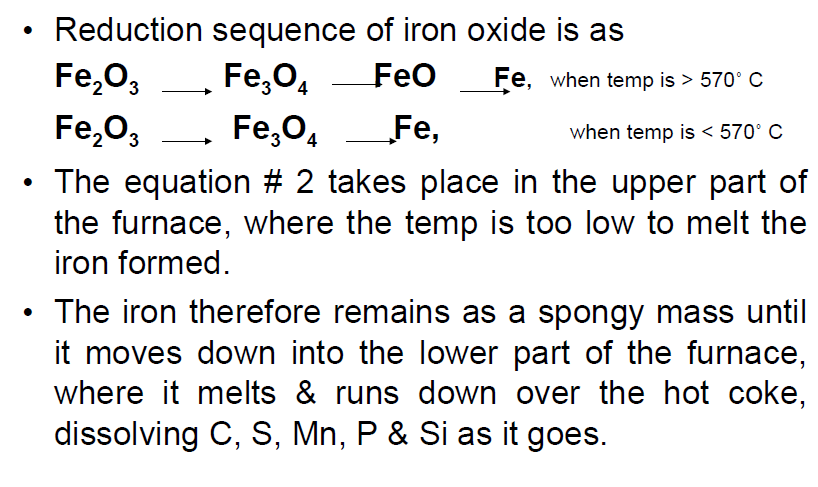 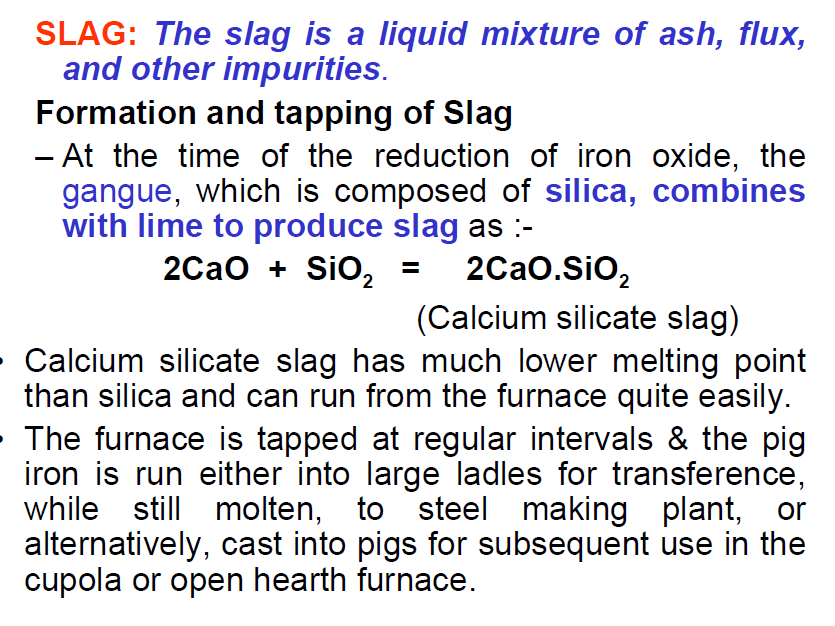 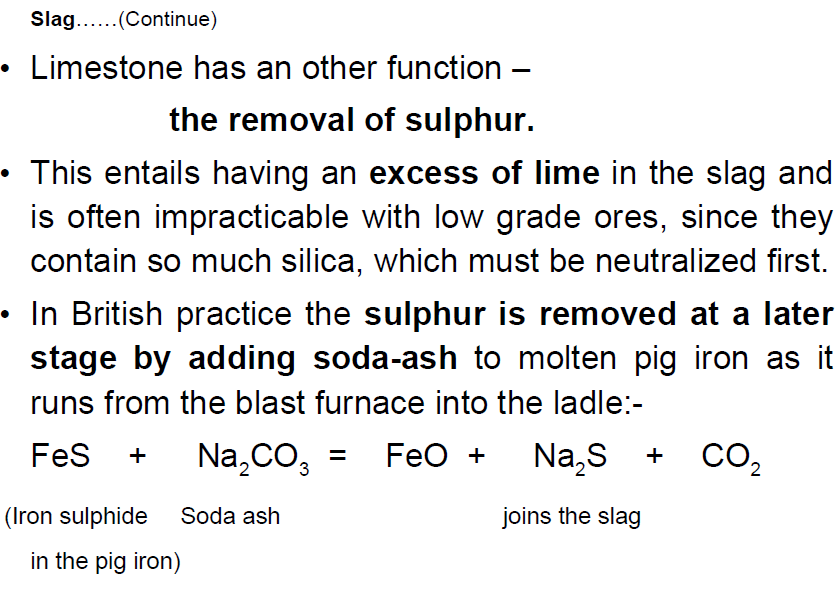 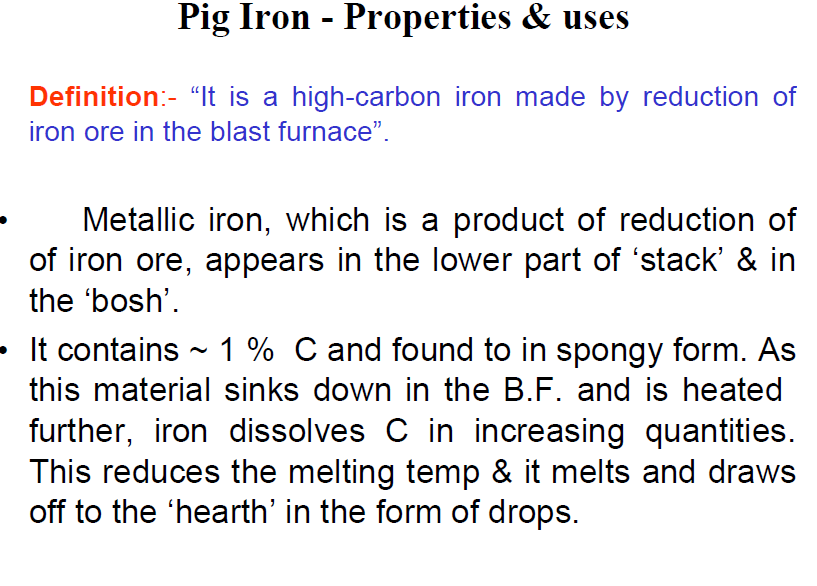 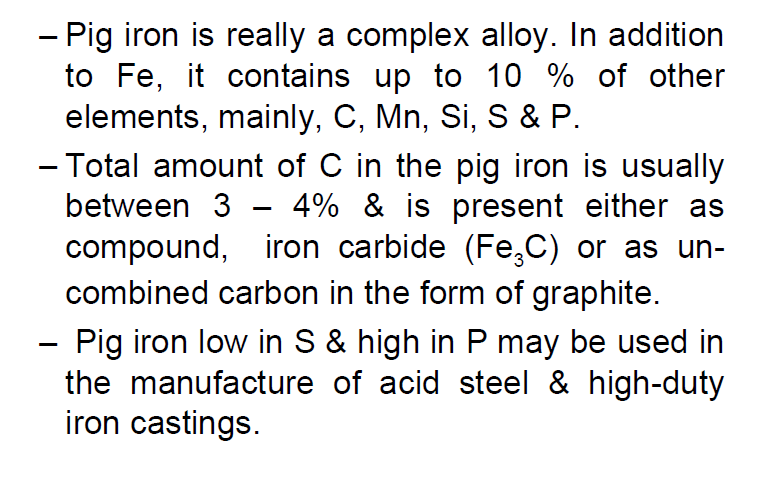